L’album di Pasqua
Docente: Livia Pedalino
Sez. A  plesso Capoluogo
Alunni di 4 anni
Campo di esperienza: IMMAGINI, SUONI E COLORI
Obiettivo: riconosce gli elementi della realtà attraverso il colore.
L’ album di Pasqua
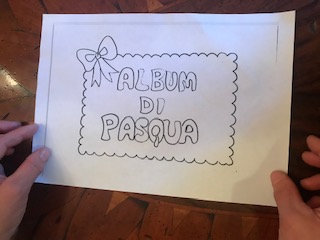 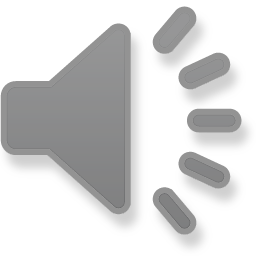 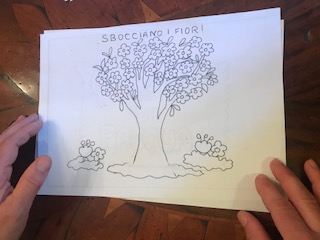 L’albero Carletto e la colomba delle Palme
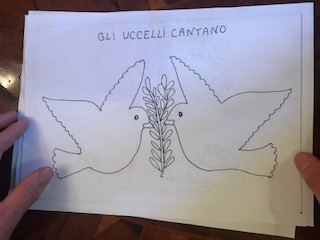 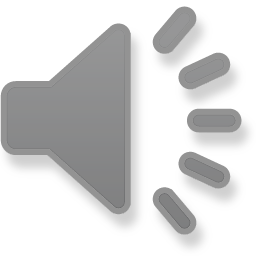 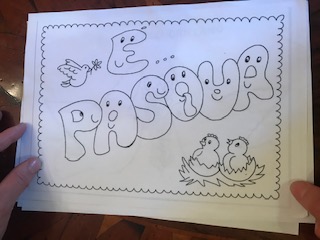 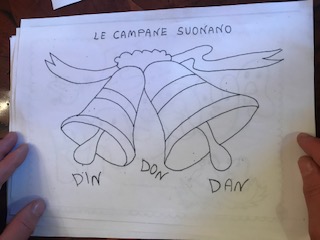 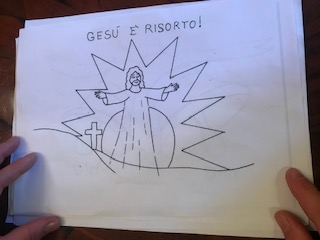 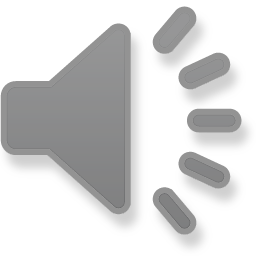 Buon lavoro, Bambini!
Scarica qui il tuo album e colora: C:\Users\HOME\Desktop\Album 1-unito.pdf
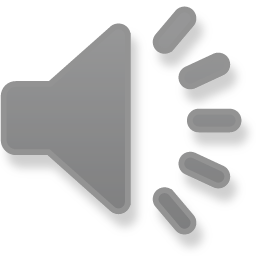